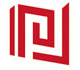 نظـــــام ما بعــد التـــداول 

الشركة الكويتية للمقاصة




مارس 2017
نبــذة تاريخيـــة
تأسست الشركة الكويتية للمقاصة في سبتمبر 1982 بهدف تنظيم نشاط التقاص والتسوية لعمليات التداول التي أعقبت ما يعرف بأزمة المناخ. وتعتبر الشركة من أقدم شركات التقاص والتسوية في الاقليم.

عهد سوق الكويت للأوراق المالية الى الشركة الكويتية للمقاصة في عام 1987 مسئولية ادارة عمليات التقاص والتسوية وفقاً لمجموعة من القواعد والاجراءات.
Kuwait Clearing Company
2
الــــرؤيــــة
الارتقاء بالشركة لتقديم منتجات و خدمات ذات مصداقية و قيمة مضافة في مجالات منظومة ما بعد التداول، إدارة المخاطر و خدمات سجل المساهمين، من خلال ميكنة جميع العمليات باستخدام أحدث الوسائل المبتكرة في تكنولوجيا المعلومات و بناءً على المعايير الدولية المعتمدة في هذه المجالات.
Kuwait Clearing Company
3
الـــــرســــــالــــة
استقطاب و تطوير والاحتفاظ بأفضل الكفاءات المهنية في مجال الأوراق المالية وتكنولوجيا المعلومات القادرة على تطوير منظومة ما بعد التداول لسوق المال الكويتي والبنية التحتية لسجلات المساهمين إلى منظومة حديثة من الخدمات ذات كفاءة تشغيلية عالية و متكاملة و سهلة الاستخدام من قبل أصحاب المصالح مع توفير أعلى مستويات الحماية والكفاءة التشغيلية لهم.
Kuwait Clearing Company
4
الخدمات والأدوار الحالية للشركة
التقاص والتسوية للأسهم المدرجة ومشتقاتها.
خدمات الايداع المركزي والسجل للشركات المدرجة وغير المدرجة.
تنفيذ قرارات الجمعيات العمومية.
فتح حسابات التداول.
أمين الحفظ ومراقب الاستثمار.
حفظ السندات.
اصدار أرقام التعريف الدولي “ISIN”.
ادارة نظام ضمان عمليات الوساطة.
تقديم الخدمات المساندة لمدراء الاكتتابات.
Kuwait Clearing Company
5
استراتيجية الشركة وخطة العمل 2016 - 2020
في عام 2015 وبناء على متطلبات هيئة أسواق المال وللمواءمة مع المعايير العالمية، تم وضع استراتيجية وخطة خمسية لتطوير عمليات الشركة من قبل احدى الشركات الرائدة في التقاص والتسوية وأسواق المال. 

تم ارسال مسودة الاستراتيجية الى هيئة أسواق المال بتاريخ 23 ديسمبر 2015.

تم اعتماد هذه الاستراتيجية من مجلس ادارة الشركة بتاريخ 25 يناير 2016.
Kuwait Clearing Company
6
الأهداف الاستراتيجية
المساهمة في ترقية تصنيف سوق المال الكويتي الى مصاف الأسواق الناشئة.

التأكيد على قيام الشركة الكويتية للمقاصة بالإبقاء والتوسع وتنفيذ جميع الخدمات المتعلقة بنظام ما بعد التداول لزيادة كفاءة السوق.

تنويع الأنشطة والخدمات التي تقدمها الشركة وفقاً لأفضل الممارسات العالمية وبما يتلاءم مع متطلبات هيئة أسواق المال، وبما يضمن توفر بنية تحتية ذات كفاءة لعمليات ما بعد التداول لدعم وتطوير سوق المال الكويتي.
Kuwait Clearing Company
7
الاستراتيجية وخطة العمل
تطوير عمليات الشركة وفقاً للمعايير العالمية للبنى التحتية لأسواق المال
 “IOSCO PFMI”.
 
المساعدة في تحقيق رؤية الهيئة لنقل السوق الكويتي الى مصاف الأسواق الناشئة من خلال ادخال التعديلات المطلوبة على نظام ما بعد التداول.

التحول بالشركة من القيام بنشاط التقاص الحالي الى نشاط الوسيط المركزي بعد الحصول على الموافقات المطلوبة من الهيئة.
Kuwait Clearing Company
8
الاستراتيجية وخطة العمل
البدء المتوقع للاختبارات 
2017
البدء المتوقع للاختبارات 
2018
بدء الاختبارات 2016
2016
مشروع منظومة ما بعد التداول المرحلة الثانية
مشروع منظومة ما بعد التداول المرحلة النهائية - CCP
مشروع منظومة ما بعد التداول المرحلة الأولى
اعتماد الاستراتيجية وإعداد متطلبات العمل
الموائمة الكاملة مع المعايير العالمية
الموائمة الجزئية مع معايير الأيوسكو الخاصة بالبنى التحتية لأسواق المال PFMI
الموائمة الكاملة مع معايير الأيوسكو الخاصة بالبنى التحتية لأسواق المال PFMI
Kuwait Clearing Company
9
نطاق مشروع نظام ما بعد التداول المرحلة الأولى والثانية 2017-2018
Kuwait Clearing Company
10
الوضع الحالي – قبل تطبيق نطاق المشروع
Kuwait Clearing Company
11
دورة التســـوية
Kuwait Clearing Company
12
رفض الالتزام للأمين الفرعي
Kuwait Clearing Company
13
تنفيذ قرارات الجمعيات العمومية
تطبيق الممارسات العالمية لتنفيذ قرارات الجمعيات العمومية المتعلقة بالتوزيعات/ وزيادة وتخفيض رأس المال والمطالبات.
Kuwait Clearing Company
14
اقراض واقتراض الأسهم
وجود مقرض ومقترض.
تهدف لمساعدة صانع السوق في المرحلة الأولى ومن ثم لجميع المستثمرين في المرحلة الثانية.
يتم تداولها خارج المنصة.
Kuwait Clearing Company
15
الوسيط المؤهل وغير المؤهل
Kuwait Clearing Company
16
ادارة المخاطر
طبقات الحماية لاخفاقات التسوية النقدية
آلية التعامل مع اخفاقات تسوية الأوراق المالية
Kuwait Clearing Company
17
التغيرات على أنظمة تكنولوجيا المعلومات
Kuwait Clearing Company
18
نطاق مشروع نظام ما بعد التداول المرحلة النهائية -2019
Kuwait Clearing Company
19
الموائمة الكاملة مع المعايير العالمية للبنى التحتية لأسواق المال -2019
Principle 6: 
Margin
Principle 1: 
Legal Basis
Principle 2: Governance
Principle 3: Framework for Comprehensive Risk Management
Principle 4: 
Credit Risk
Principle 5: Collateral
Principle 12: Exchange of Value Settlement Systems
Principle 11: Central Securities Depository
Principle 7: Liquidity Risk
Principle 8: Settlement Finality
Principle 9 
Money Settlement
Principle 10: Physical Delivery
Principle  18: Access and Participation
Principle 17: Operational Risk`
Principle 13: Participant Default Rules
Principle 14: Segregation and Portability
Principle 15: General Business Risk
Principle 16: Custody and Investment Risk
Principle  24: Disclosure of market data by Trade Repositories
Principle  23: Disclosure of Rules, key procedures and market data
Principle 19: 
Tiered Participation Arrangements
Principle  20: 
FMI Links
Principle  21: Efficiency and Effectiveness
Principle  22: Communication Procedures and Standards
Key:
Fully Compliant
Broadly Observed`
Partly Observed
Not Observed
Not Currently Applicable
Kuwait Clearing Company
20
التغيرات على أنظمة تكنولوجيا المعلومات
تسعى الشركة الكويتية للمقاصة دومآ الى تطوير عمليات ما بعد التداول للسوق المالي من خلال الاستثمار وتطبيق آخر ما وصلت اليه التكنولوجيا الحديثة في هذا المجال. كما تقوم الشركة بالاستثمار في البنية التحتية لخدماتها لزيادة كفاءة الأداء وتقليل المخاطر والالتزام بالمعايير العالمية.
Kuwait Clearing Company
21
Kuwait Clearing Company
22
مــــع الشكـــــر
Kuwait Clearing Company
23